Строение и функции волосСредства ухода за волосамиИстория прически
Подготовила 
Васюкова  Т.В.
Цели и задачи:Систематизировать  знания детей о том, как заботиться  о своей гигиене и о своем здоровье .
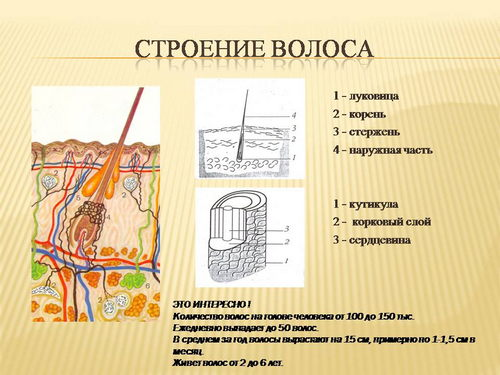 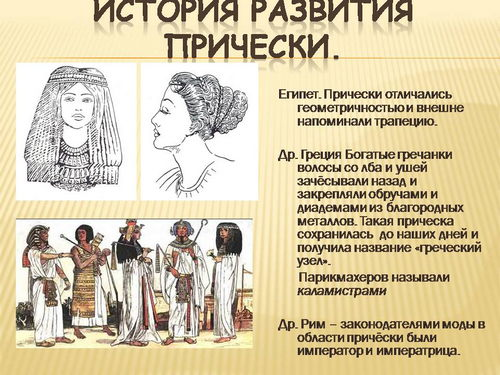 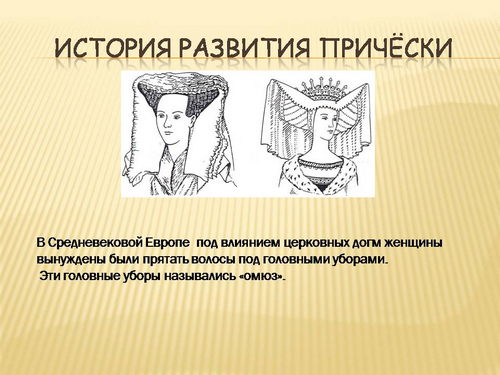 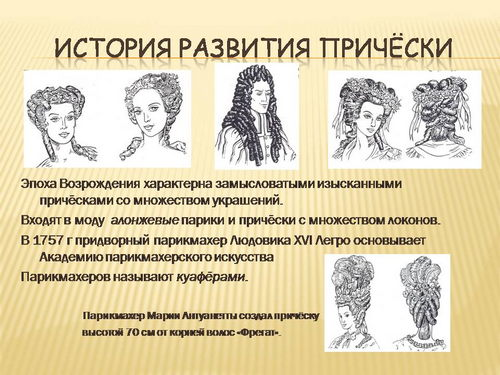 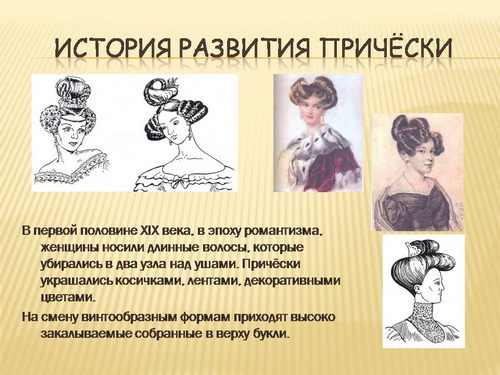 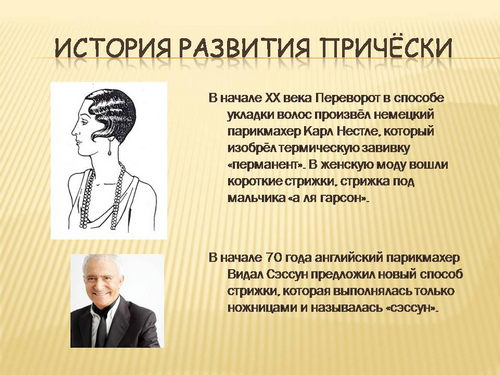 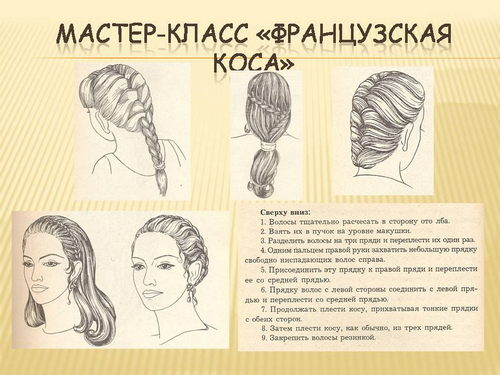